#.## <--put abstract number here
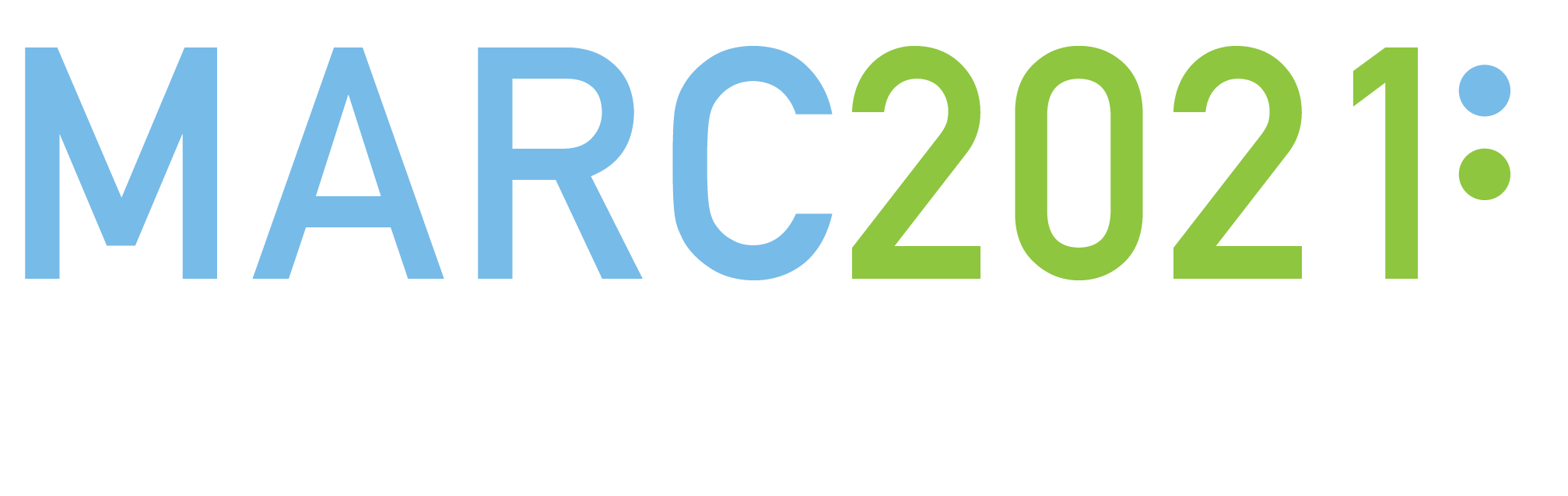 #.## <--put abstract number here